Audio…Test
Sites we will use today…
Log-in to CoreTools @ www.ldc.org
Test Your Tech…
Welcome to our 
KYLDC Community Meeting!
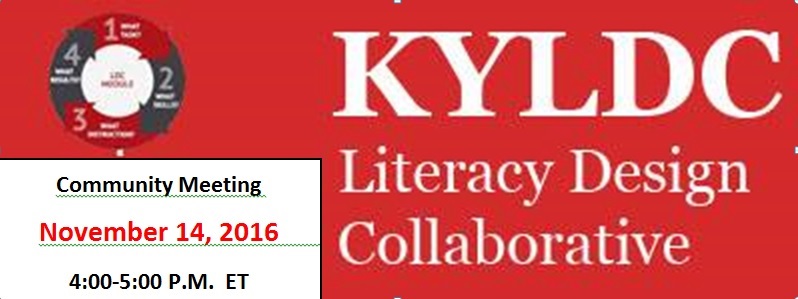 Host:  Kelly Philbeck, KYLDC State Lead/Instructional Specialist
Facilitators:  Rebecca Woosley & Kate Grindon, 
                       KDE Effectiveness Coaches
Kelly Philbeck         Becky Woosley
Kate Grindon
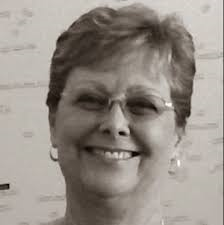 kelly.philbeck@education.ky.govrebecca.woosley@education.ky.govkate.grindon@education.ky.gov
www.kellyphilbeck.com
KYLDC Materials
Resource Links
Archived Meetings
PowerPoint
Polls
Meeting Links & Materials
To build our KYLDC community
To feature in-depth looks into LDC instructional tools and resources
To provide an online platform for continuing professional learning around LDC
To provide updates around LDC at a national and state level
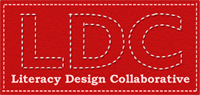 Purpose
CoreTools Updates

Teacher Competencies

New Rubrics Active in CoreTools

Classroom Look-Fors

Upcoming Events
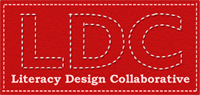 Today’s Agenda
LDC CoreTools Updates
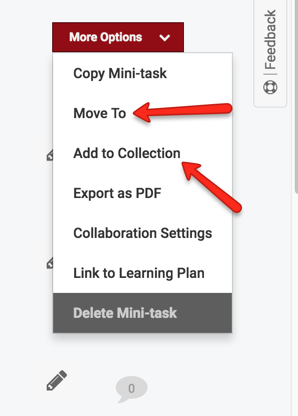 Using Collections
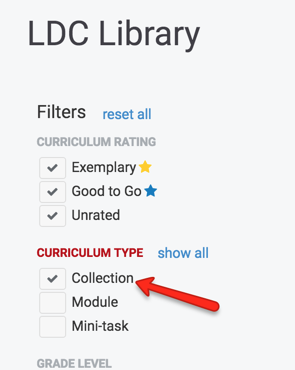 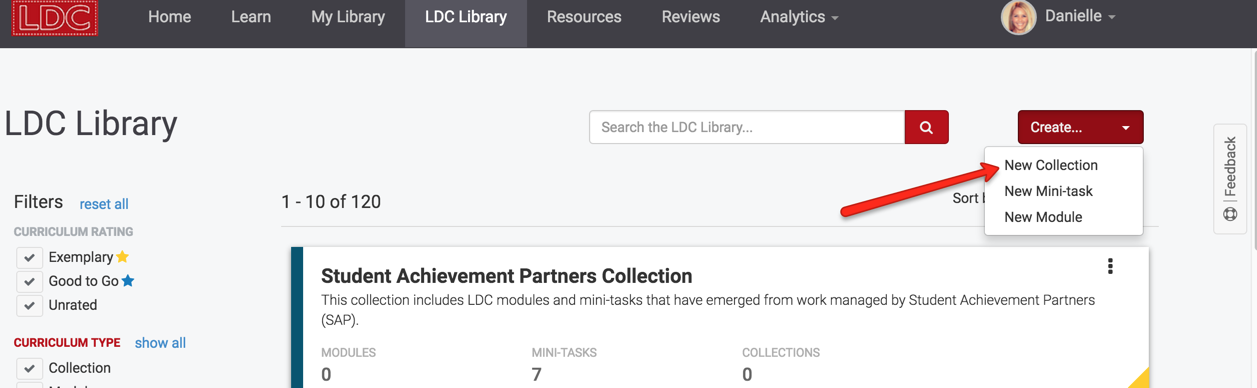 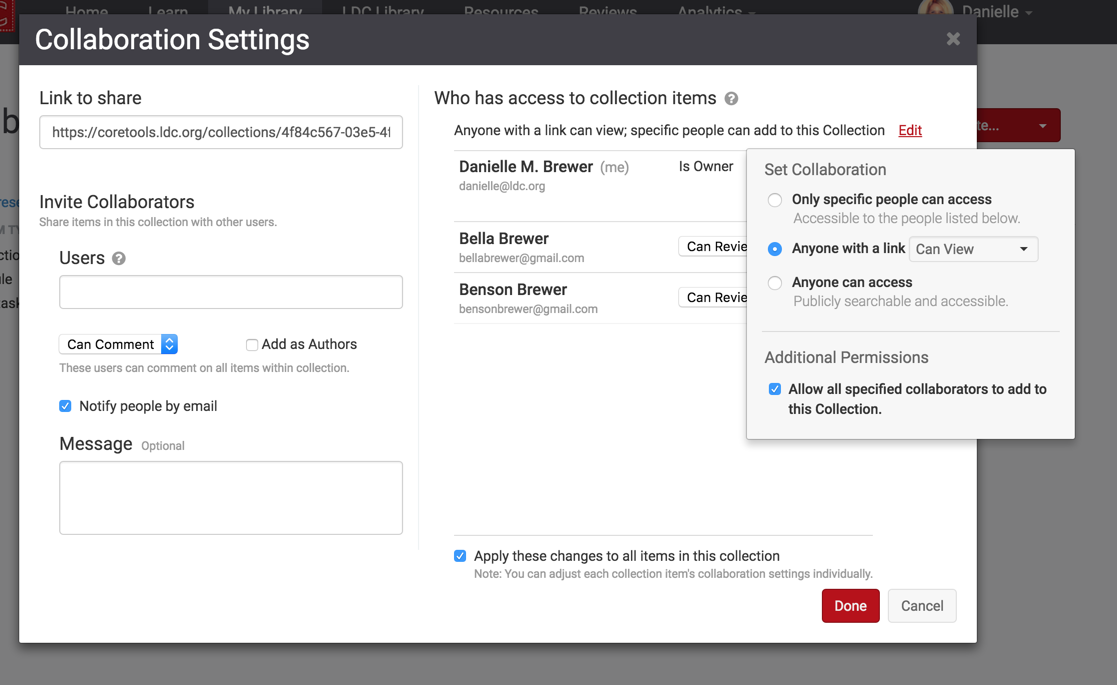 Ways to use Collections in your work:
Search and share already created collections
Create your own collections to share out 
Create a collection for your teachers to contribute examples they find
Create a collection for your teachers to share their work 
Use collection to set up informal peer reviews with teacher groups
Literacy Design Collaborative | 8
[Speaker Notes: For more information about collections visit: https://ldc.org/blog/posts/managing-shared-collections-just-got-whole-lot-easier-%E2%80%9Cadd-collection%E2%80%9D]
Elementary Starter Tasks
Short Modules
Kentucky Department of Education
National Writing Project/State Writing Projects
SREB (Southeast Regional Education Board)
Battelle (science)
Facing History (social studies)
Short Modules
Elementary Starter Tasks
Other Collections
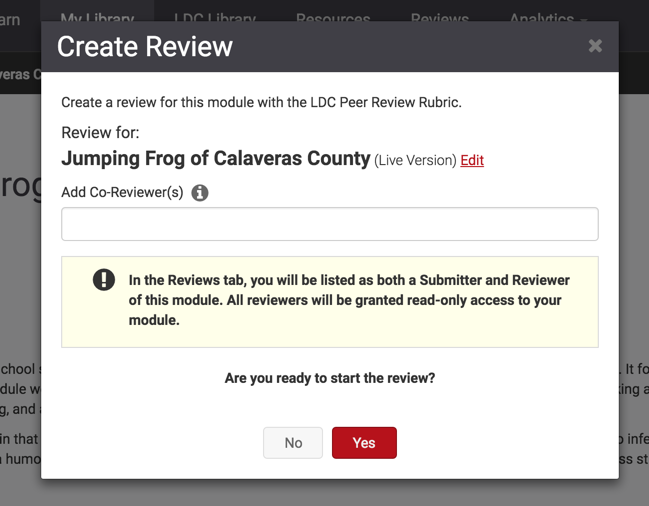 Self/Peer Reviews
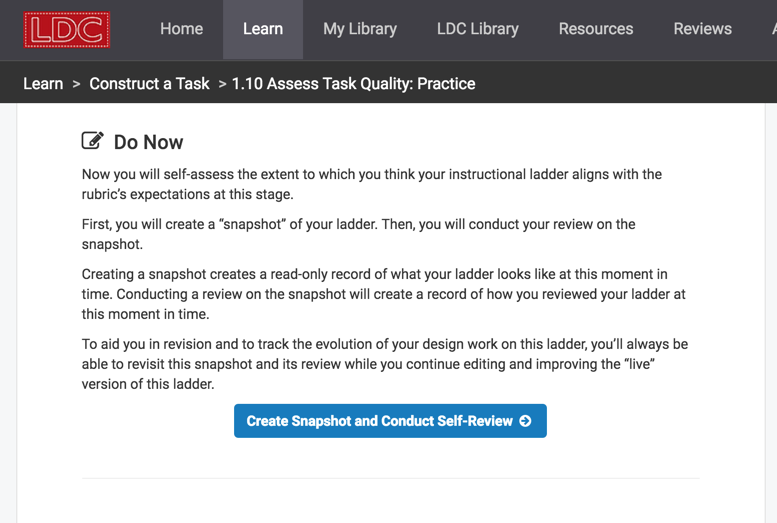 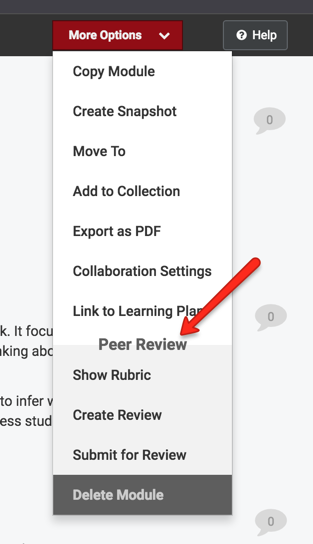 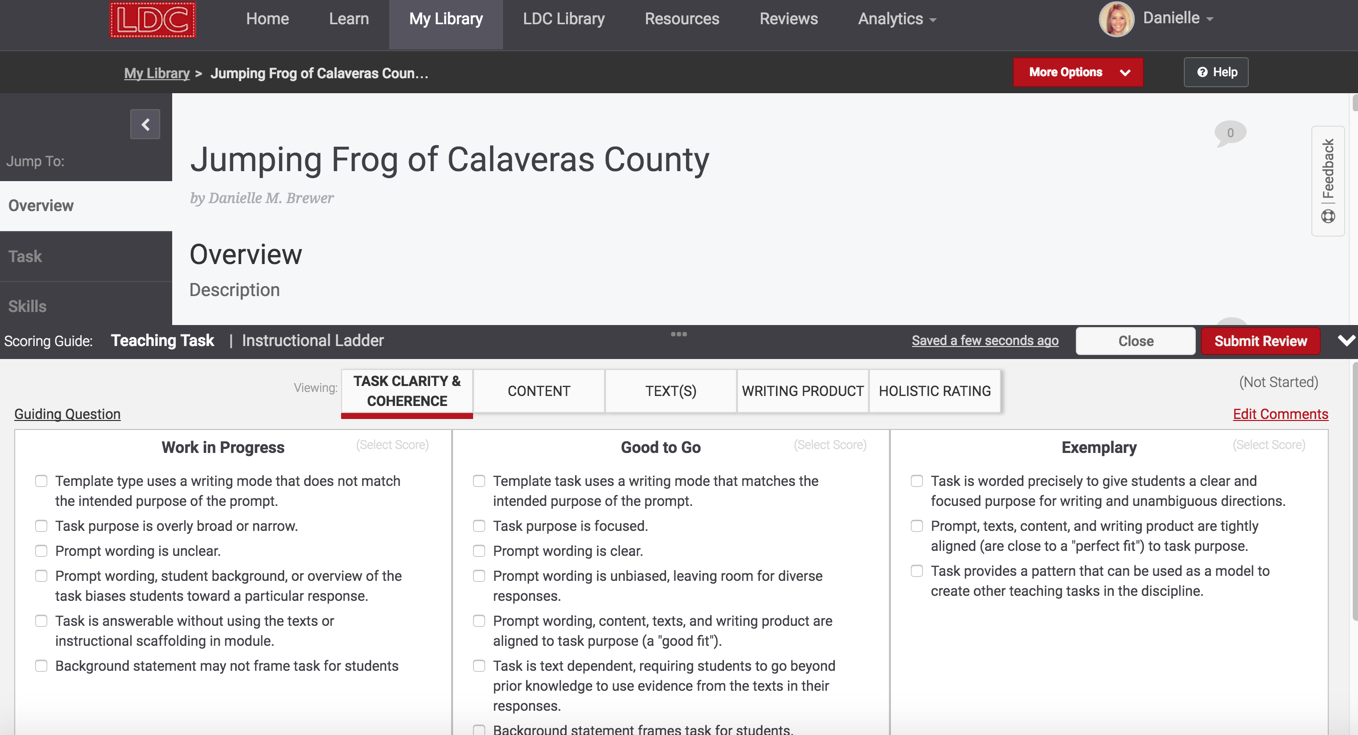 Literacy Design Collaborative | 14
Snapshots
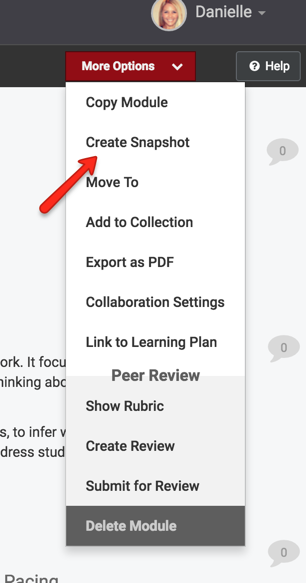 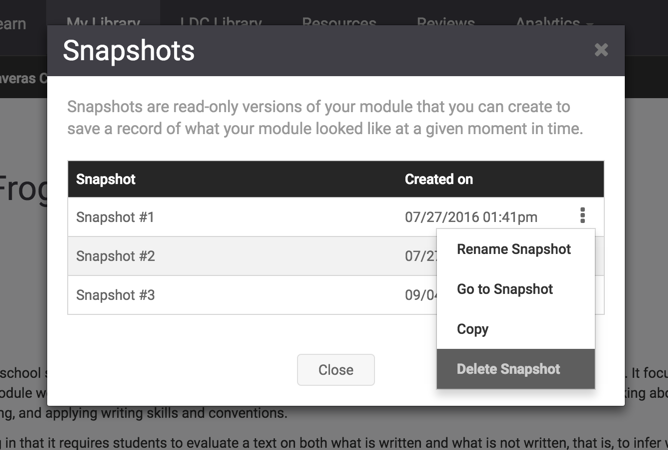 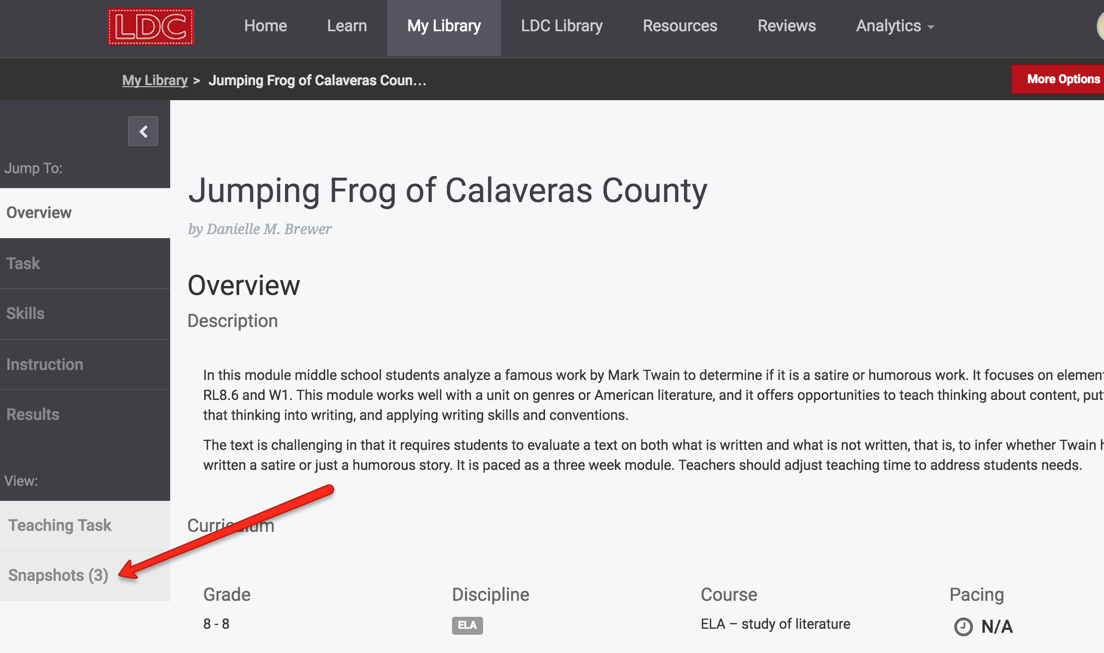 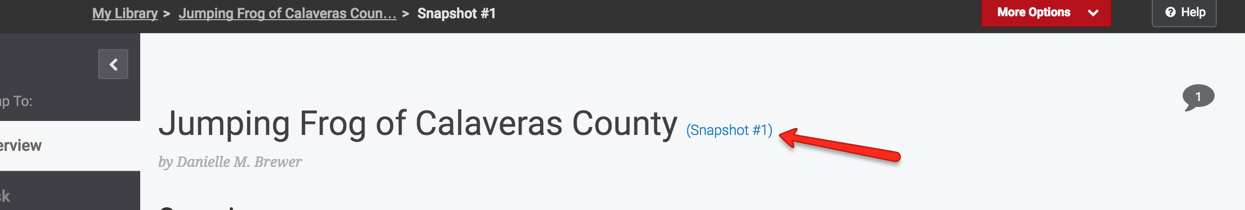 Literacy Design Collaborative | 15
[Speaker Notes: To learn more about Snapshots and find a helpful screencast visit: https://ldc.org/learn-more/snapshots  
LDC PL Content Block Reference Guide with Snapshots identified: https://docs.google.com/document/d/1tb_w-ExH4ELmKRcCDLbzknLHtxJAUULABhlU8Y4nfM8/edit]
NEW Achievements in CoreTools
Unveiling the new achievement badges and certificates! Unlock them all! 







where to find them
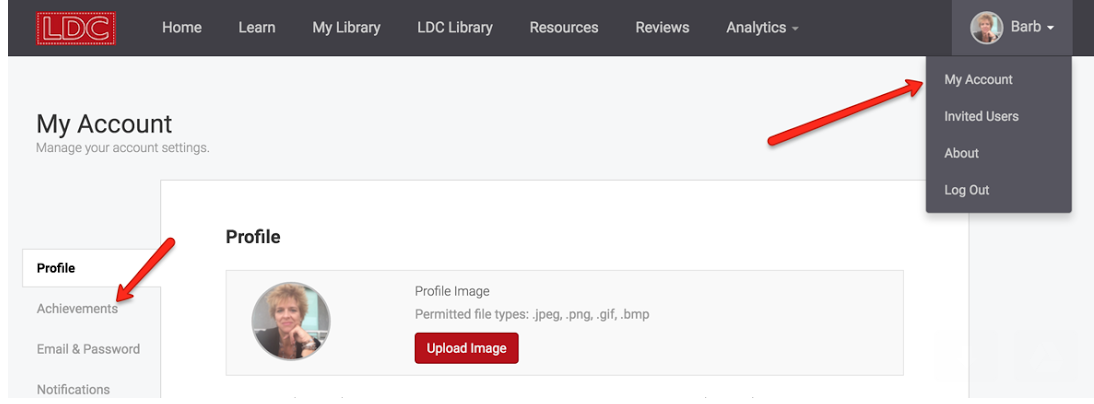 Literacy Design Collaborative |
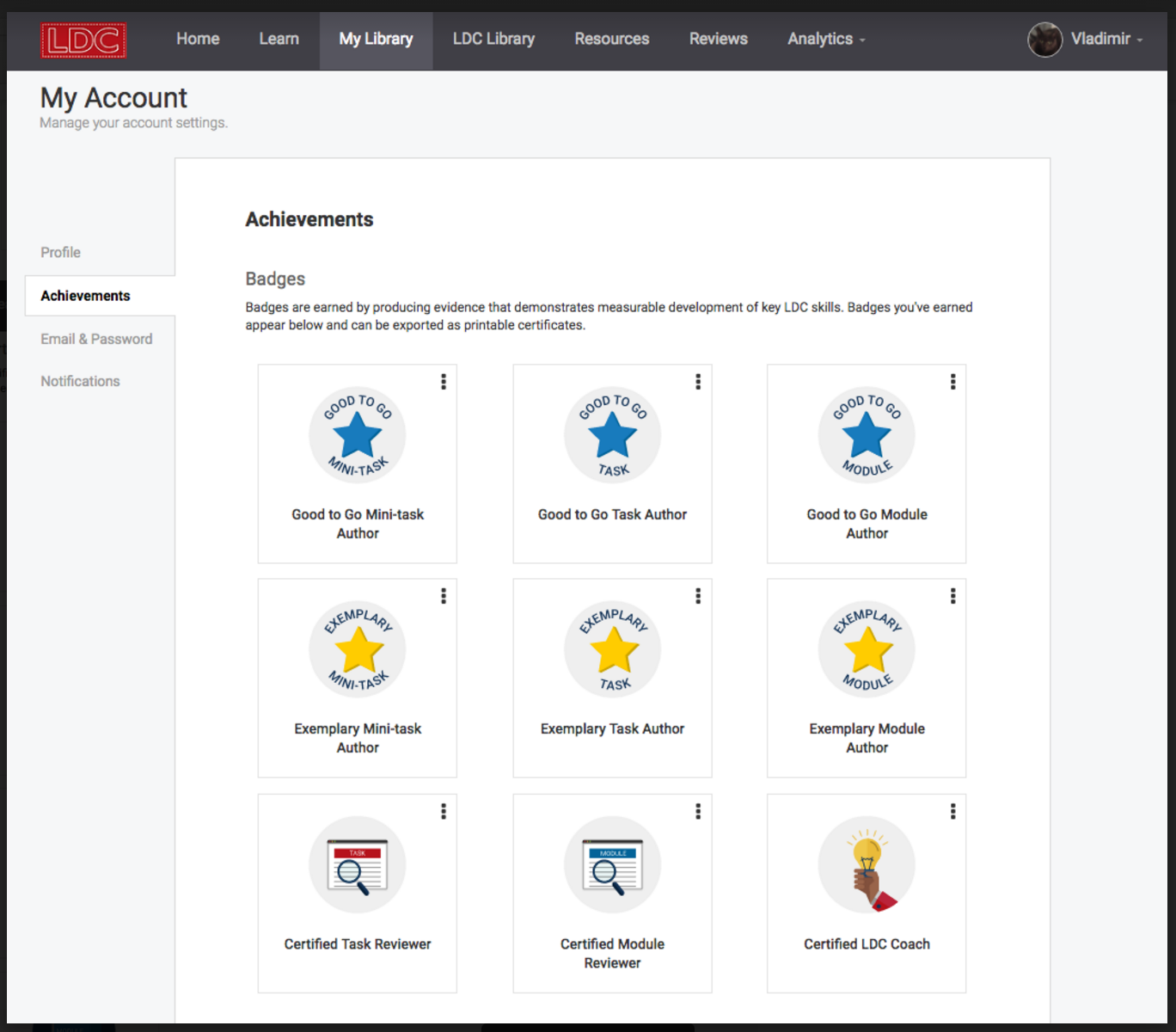 Achievements/Artifacts
www.ldc.org/resources
New Student Work Rubrics from SCALE—LIVE in CoreTools!
LDC Classroom Look-Fors
Competencies & Practices
2016: LDC released the 20 LDC Teacher Competencies
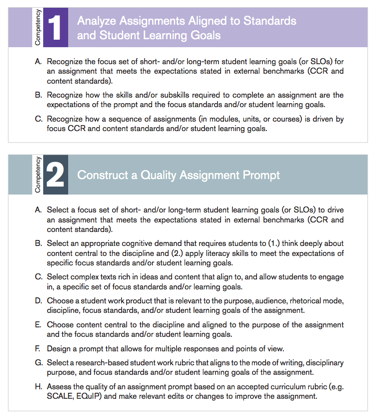 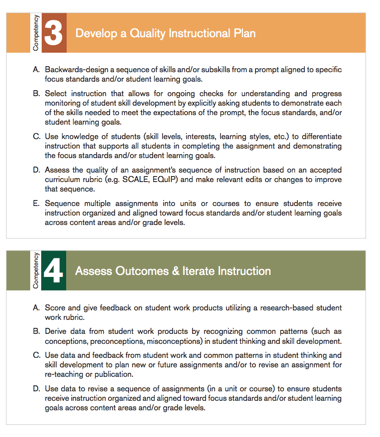 Analyzing Student Work
Monitoring Student Growth
STEPS 3 & 4
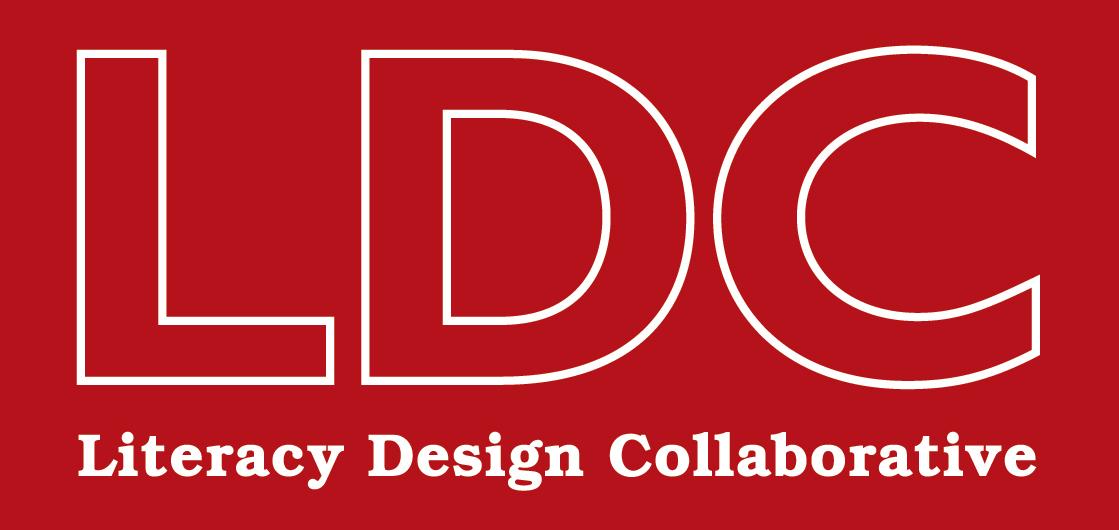 26
[Speaker Notes: Refer to pages in packet]
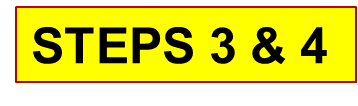 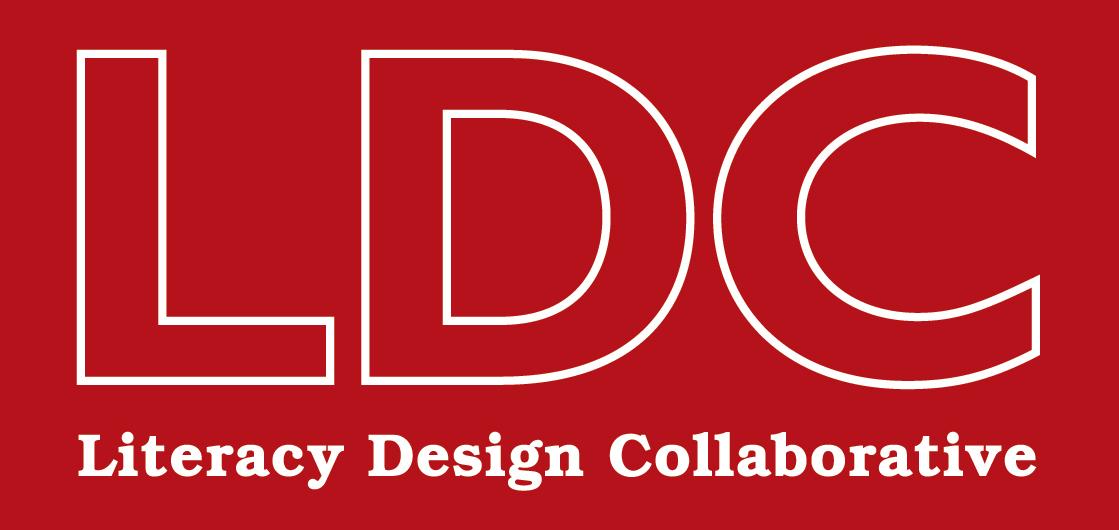 27
[Speaker Notes: Refer to pages in packet]
KYLDC Featured District
Denise Carrell
Kate Grindon
denise.carrell@Jefferson.kyschools.uskate.grindon@education.ky.gov
LDC Observation Tool Journey - LDC Lessons learned
Denise Carrell JCPS Middle School ELA Specialist
Kate Grindon KDE effectiveness coach
Why does it matter?
SREB study in 7 states (TX, AR, MS, AL, SC, NC, LA)
Teachers who reported “strong admin support” have implemented 4 times as many modules (LDC) and FALs (MDC) as teachers who did not 
What counts as “strong admin support”?
Time
Resources
Feedback
[Speaker Notes: Kate]
Our Main Goals
To develop a tool to help teachers connect LDC to daily/weekly practice
To provide teachers and school leaders with a “look for” support tool
To use information gleaned from walk-throughs/observations to inform our work with teachers
To ensure that backwards planning process begins with content standards supported through the infusion of literacy
To emphasize the power of being transparent with students
[Speaker Notes: Denise]
Where we started
Literacy Design Collaborative with Danielson Domains Observation Tool
Multiple-page document
Included hard to observe elements 
Some repetition of elements
[Speaker Notes: Denise]
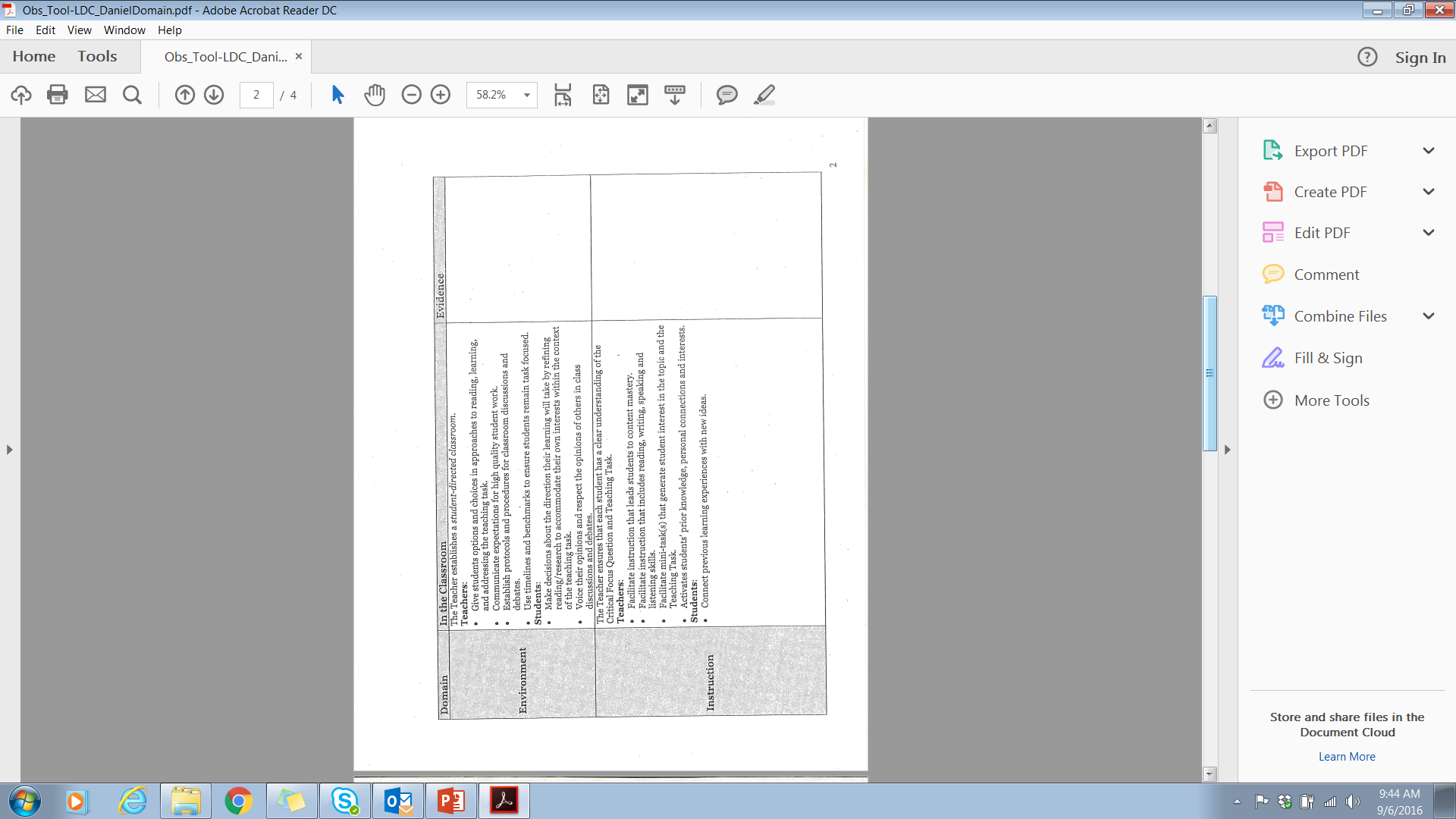 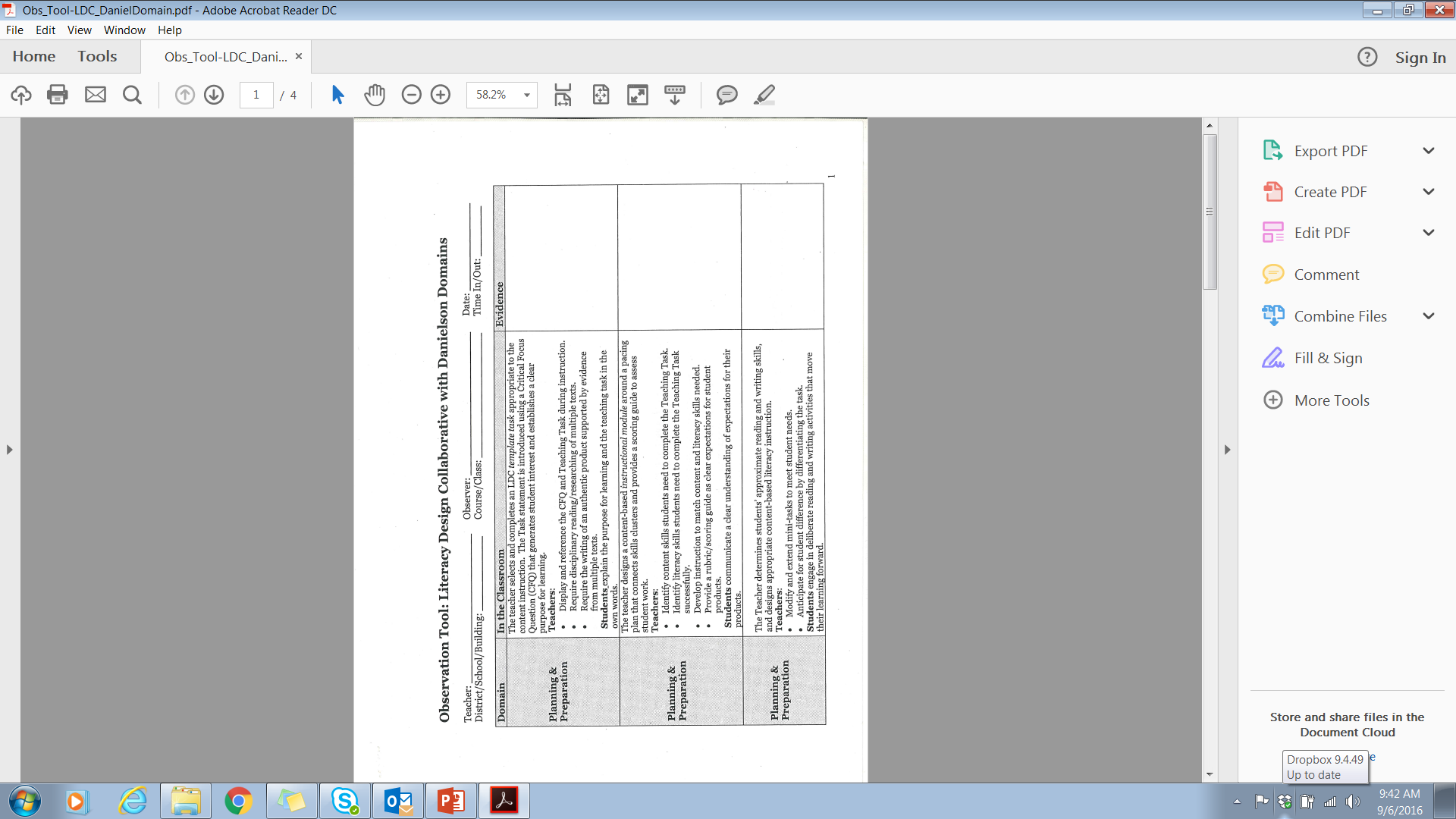 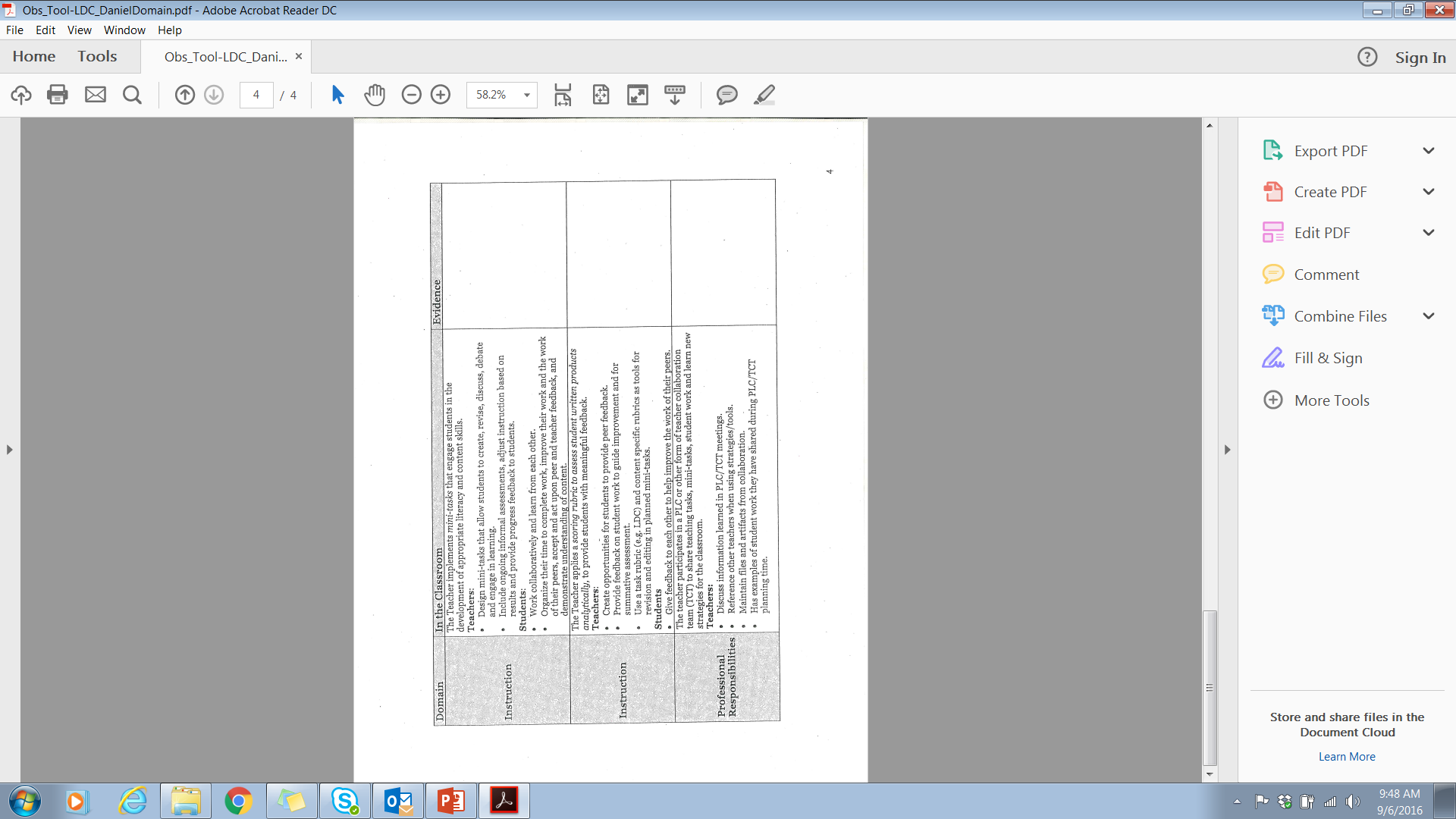 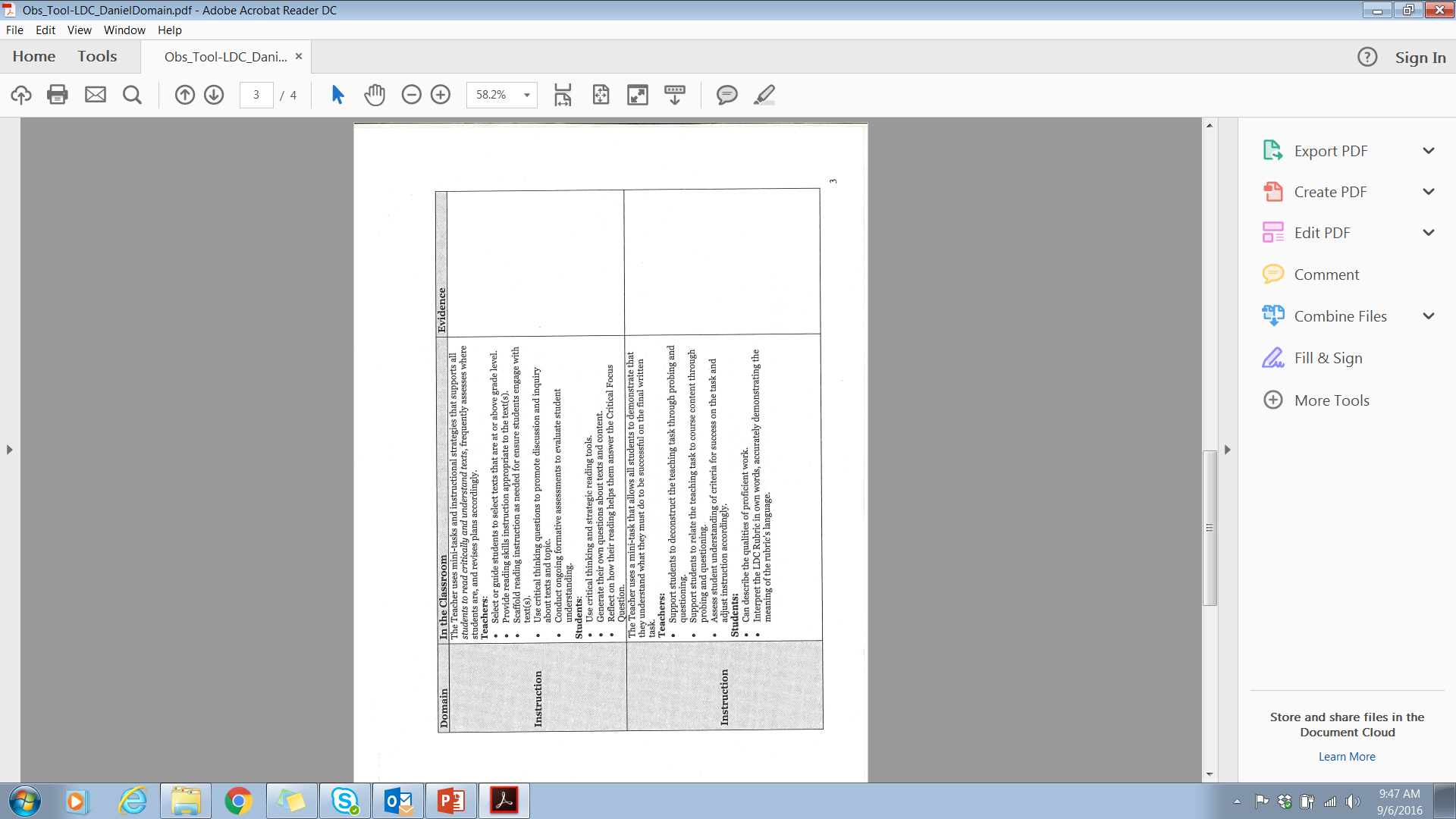 [Speaker Notes: Denise]
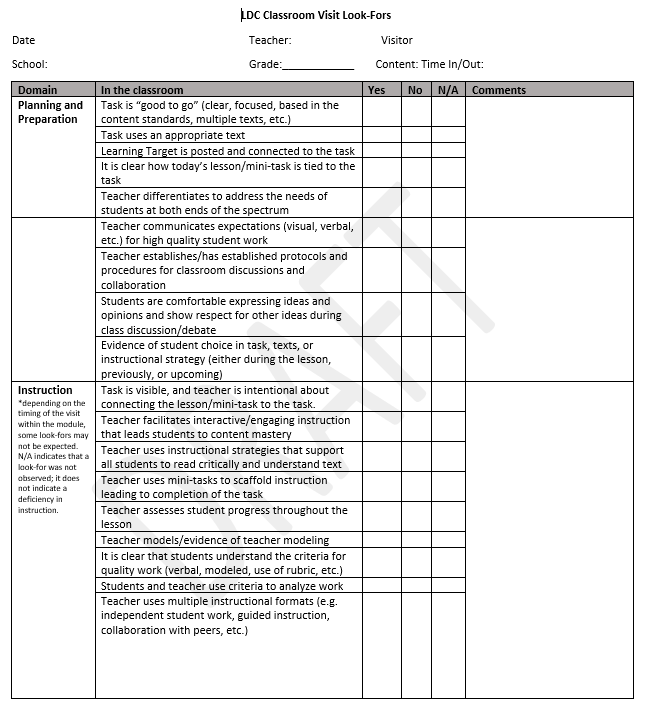 Version 1
Used in ~5 classrooms
[Speaker Notes: Kate]
Version 2
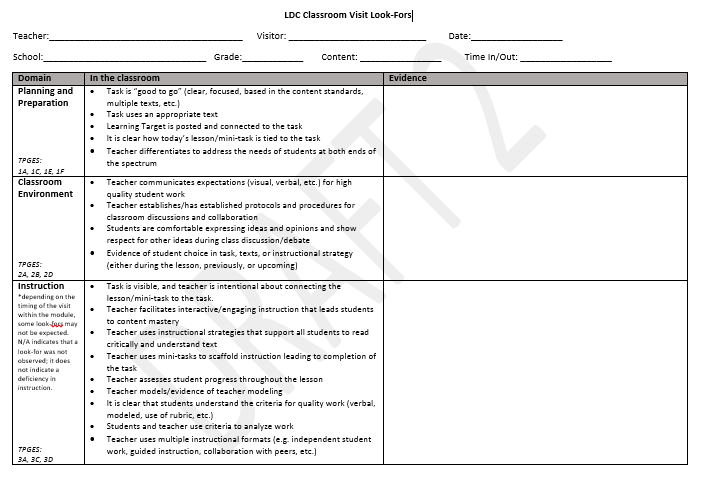 Used in 5-10 classrooms

2 middle schools

E/LA, Social Studies contents
[Speaker Notes: Kate]
Version 3
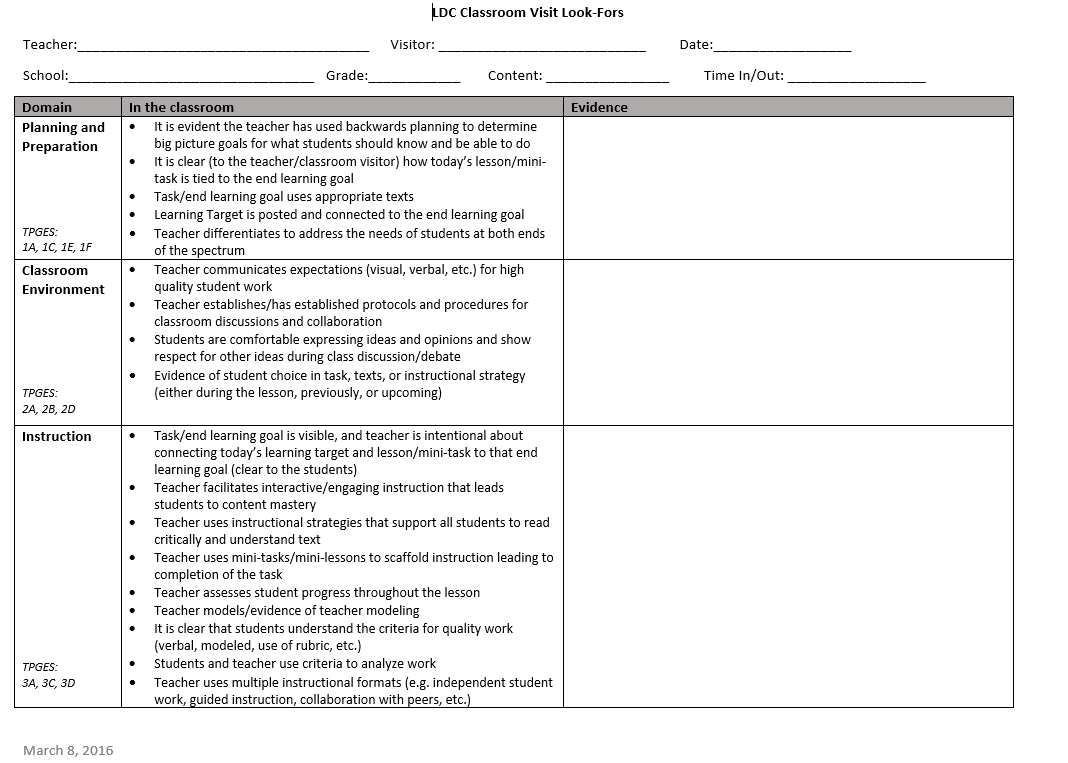 Used in ~15 classrooms

All 5 middle schools

E/LA, SS, Science, ECE
[Speaker Notes: Kate]
Big take-aways
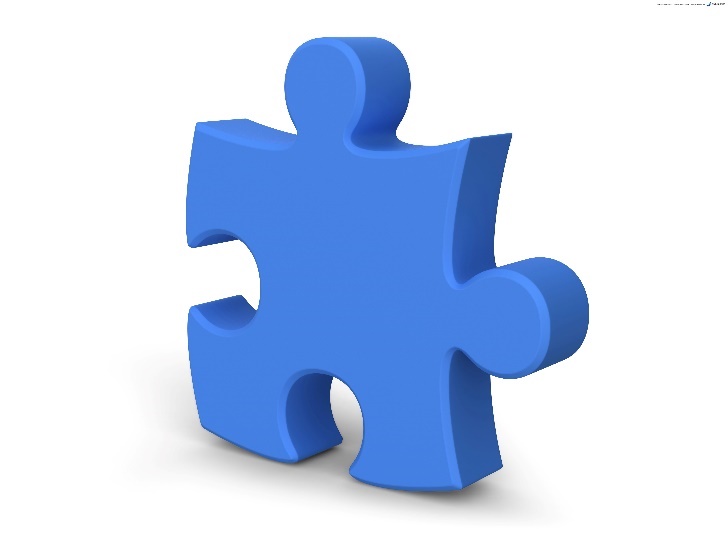 Everything isn’t a module!
Transparency with students is essential
“Macro” v “micro”
Focus must be on content learning (standards)
Instructional best practices work with ALL teachers
Must engage administrators in the creation of the document and in the walk-throughs
[Speaker Notes: Denise]
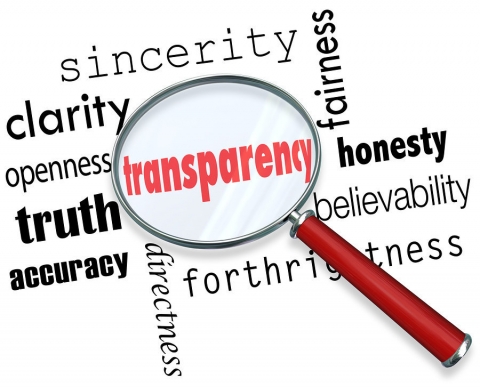 District-Wide Effects fromOur Work
Transparency of learning for students to connect the daily learning to the end task is HUGE! 
Promote systemic backwards planning
Four Instructional Cycles – Professional Development for each cycle focused on backwards planning model
[Speaker Notes: Denise]
LDC’s Community of Support
www.ldc.org
CoreTools
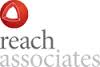 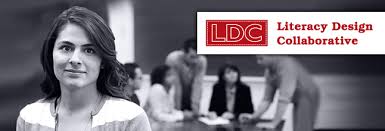 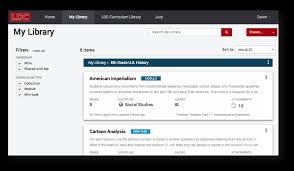 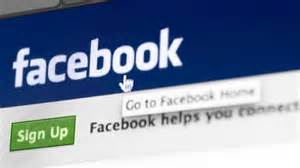 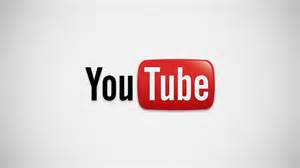 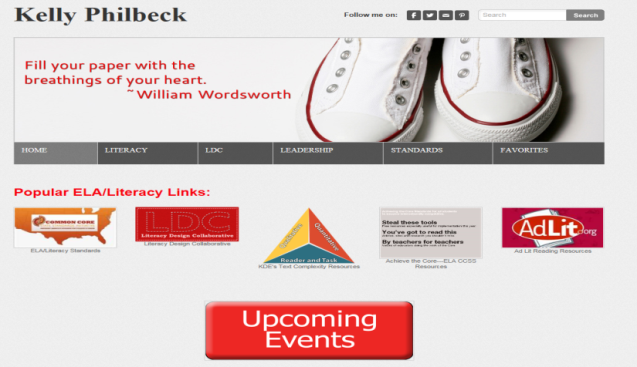 40
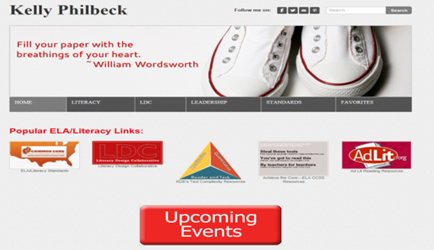 Website:
kellyphilbeck.com
Twitter:
@kellyphilbeck
#KYLDC
Facebook:
Kelly R. Philbeck
KYLDC
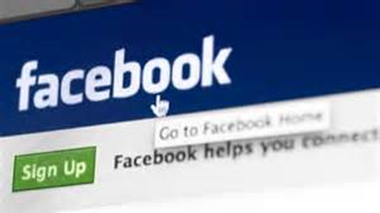 KYLDC’s Community
NATIONAL PEER REVIEW EVENTS
LDC National Peer Review takes place quarterly; deadlines for submitting modules for the 2016–17 school year are as follows:
Summer 2016: module submissions due by July 29, 2016
Fall 2016: module submissions due by October 28, 2016
Winter 2017: module submissions due by January 27, 2017
Spring 2017: module submissions due by April 28, 2017
National Peer Review
Poll for Future Topics
Thank You for Joining Our 
KYLDC Community Meeting!
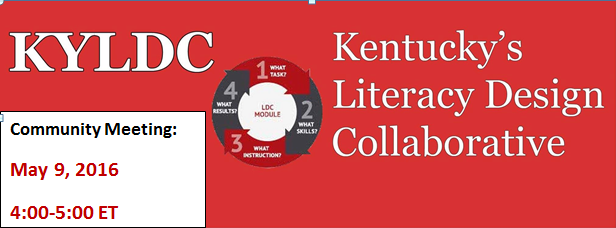 Mark your calendars for December 12, 2016 for our next KYLDC meeting!
Host:  Kelly Philbeck, KYLDC State Lead/Instructional Specialist
Facilitators: Becky Woosley, KDE Effectiveness Coach
                                Kate Grindon, KDE Effectiveness Coach